Fig. 1. The ANT subtraction scores.
Arch Clin Neuropsychol, Volume 26, Issue 1, February 2011, Pages 38–47, https://doi.org/10.1093/arclin/acq095
The content of this slide may be subject to copyright: please see the slide notes for details.
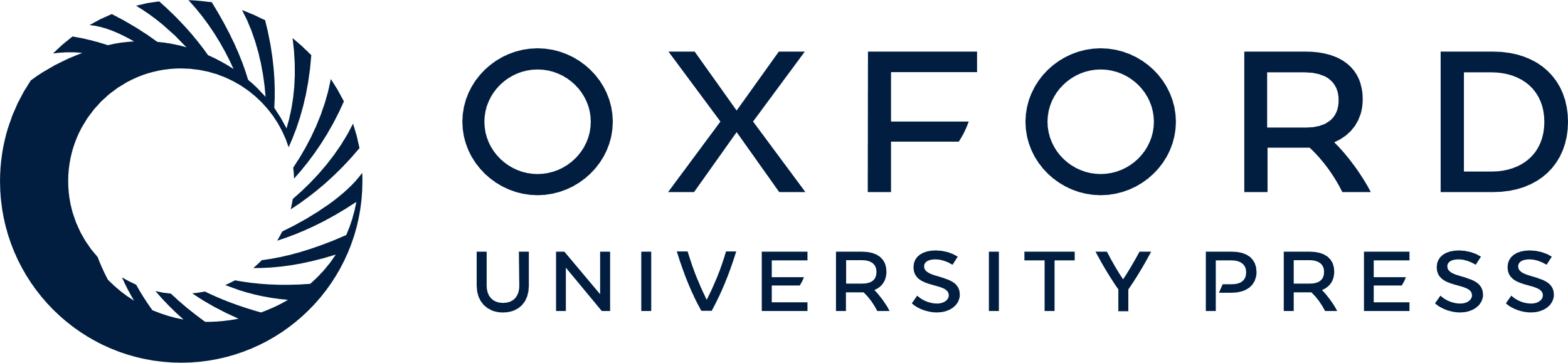 [Speaker Notes: Fig. 1. The ANT subtraction scores.


Unless provided in the caption above, the following copyright applies to the content of this slide: © The Author 2010. Published by Oxford University Press. All rights reserved. For permissions, please e-mail: journals.permissions@oup.com.]